Figure 6. Examples of reconstructed axons from an injection in K1–K2. *Indicates axon pictured in Figure 5(B). Other ...
Cereb Cortex, Volume 17, Issue 10, October 2007, Pages 2334–2345, https://doi.org/10.1093/cercor/bhl142
The content of this slide may be subject to copyright: please see the slide notes for details.
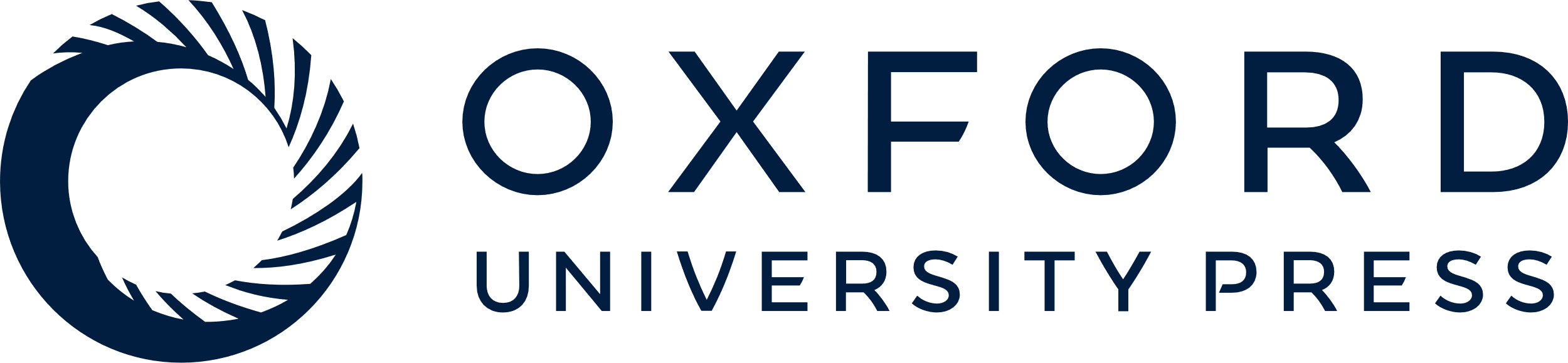 [Speaker Notes: Figure 6. Examples of reconstructed axons from an injection in K1–K2. *Indicates axon pictured in Figure 5(B). Other conventions as in Figure 4.


Unless provided in the caption above, the following copyright applies to the content of this slide: © The Author 2007. Published by Oxford University Press. All rights reserved. For permissions, please e-mail: journals.permissions@oxfordjournals.org]